Starter
Echinoderm quiz on Canvas. You may use notes but not the internet.
First of all, what is segmentation?
Body is separated into repetitive sections
 allows for a greater degree of variety among species. 
Segments are coded by different genes
Allows freedom of movement and development of body parts
segmentation follows the longitudinal axis (the length of the body from head to tail) and separates the different body functions into separate systems such as the circulatory, digestive, nervous and excretory systems.
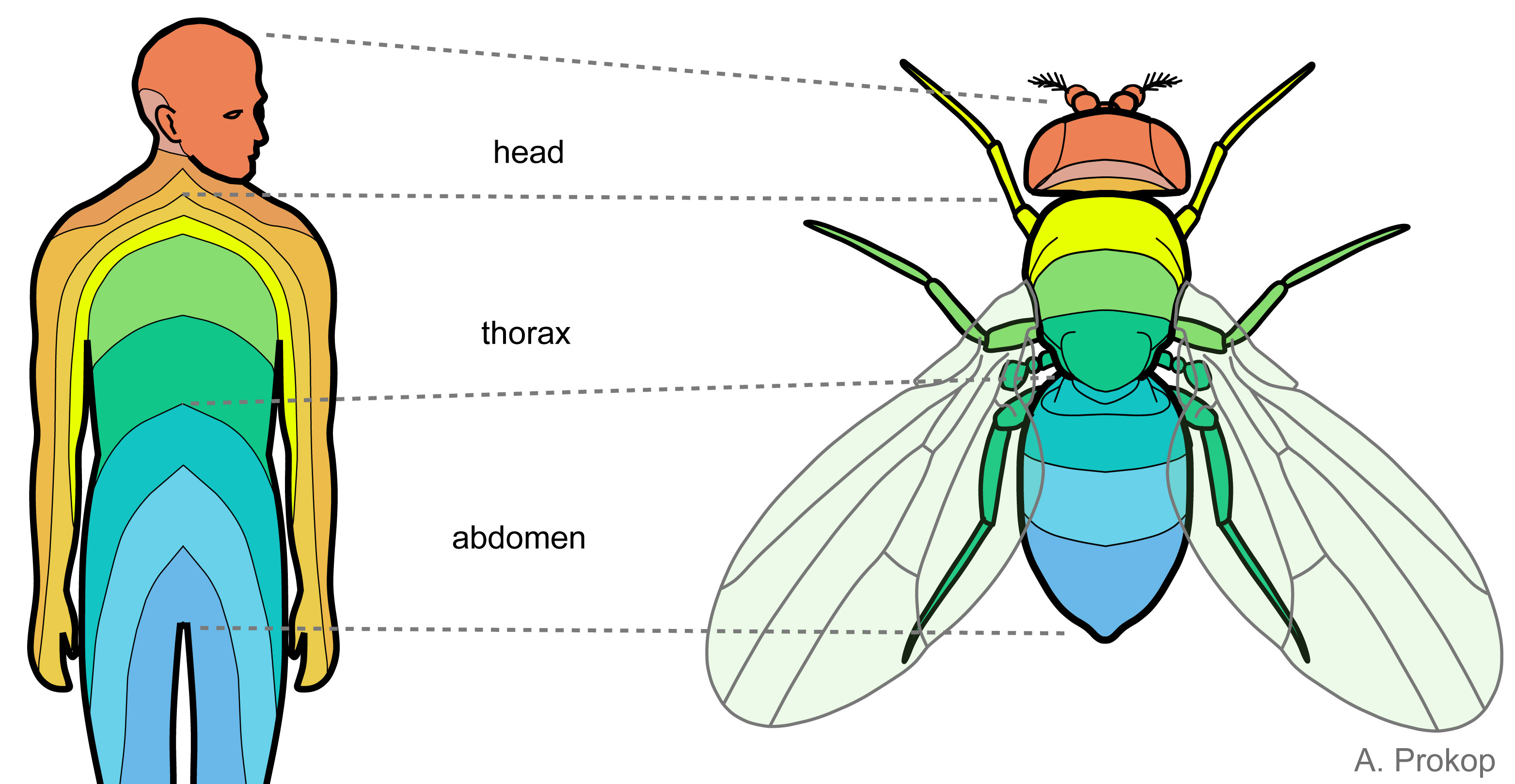 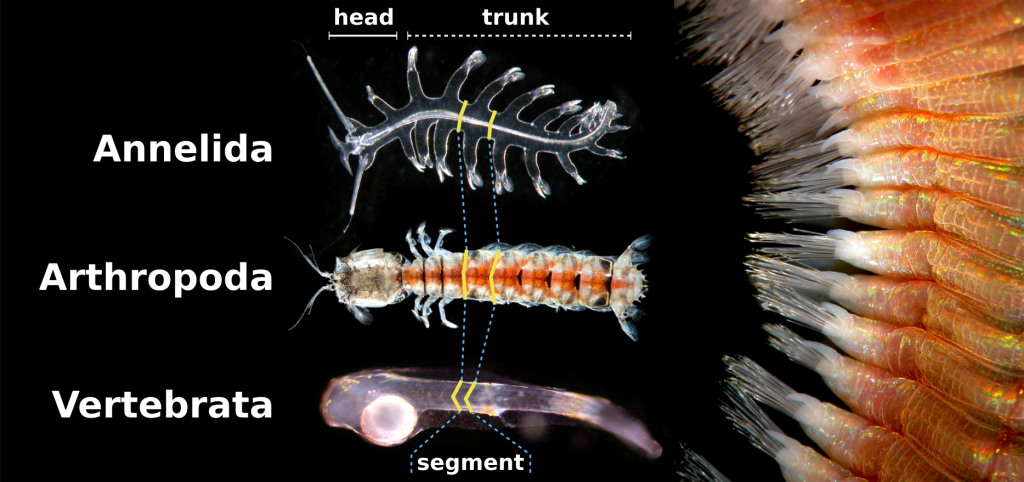 Phylum Annelida
The segmented worms
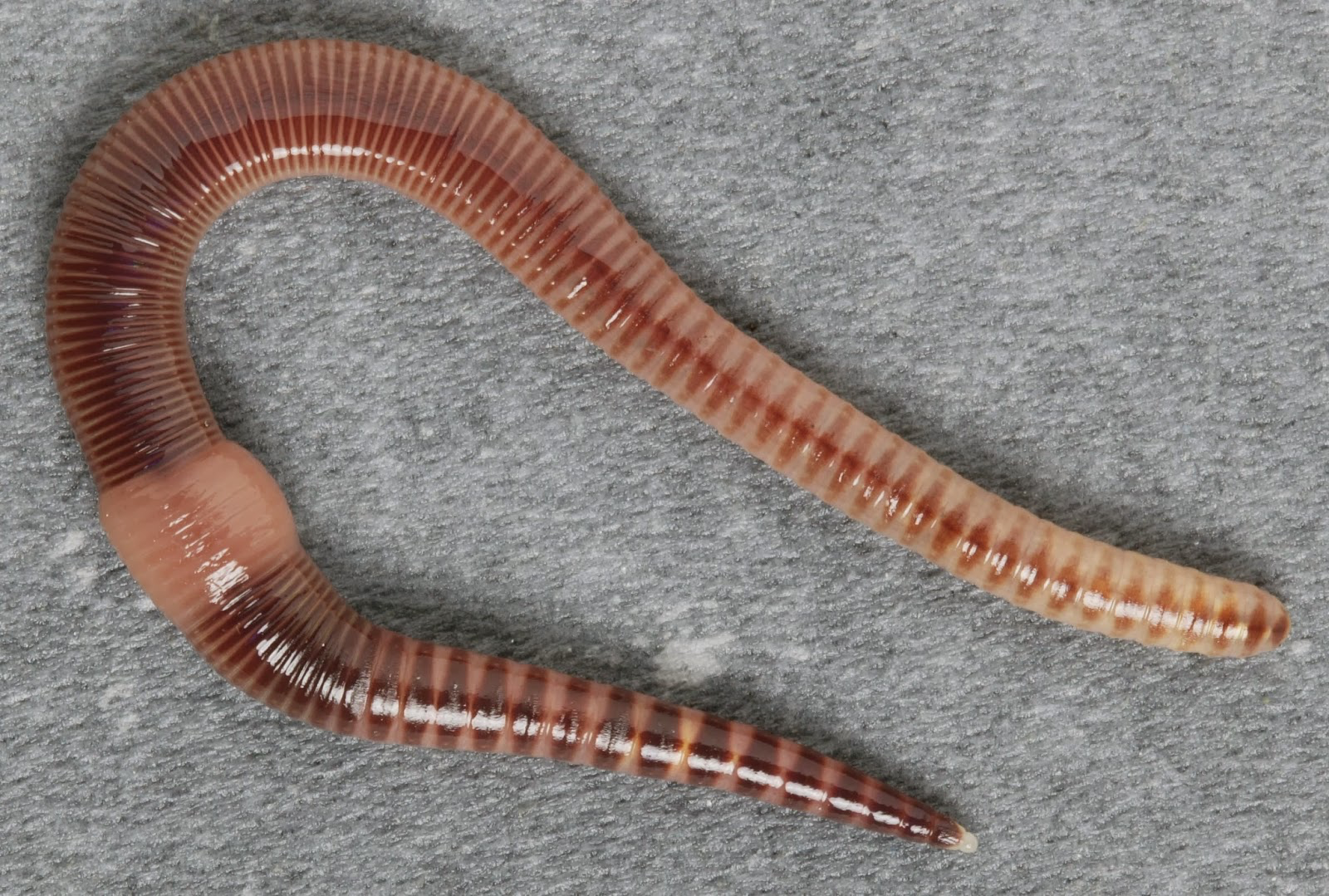 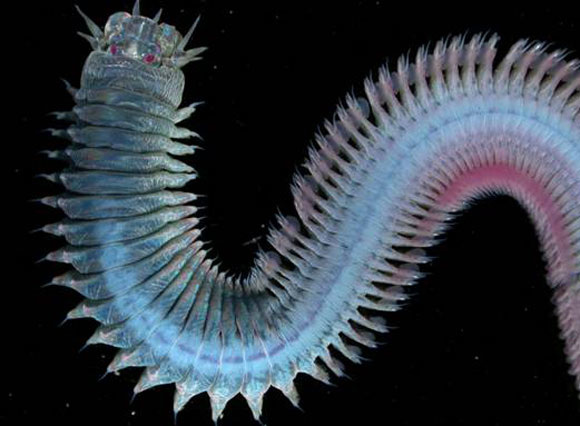 The phylum includes polychaetes, earthworms, leeches, and vestimentiferans
Basic Characteristics
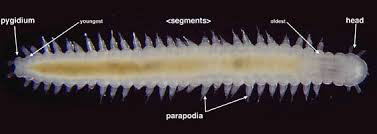 Bilateral symmetry and vermiform
Body cavity is a true coelom, often divided by internal septa
Body possesses 3 separate sections:
 prosomium 
trunk  
pygidium
Body organization: tissues and organs
Locomotion (movement)
On each side of the animal is a parapod (parapodia) consisting of fleshly lobes, which are supported by chitinous rods
Each parapod have chaetae, which can be sharp (protection), and aid in locomotion
Parapod (side foot)
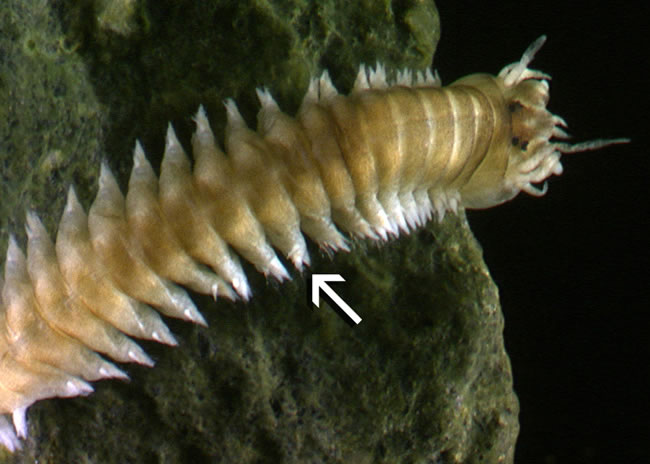 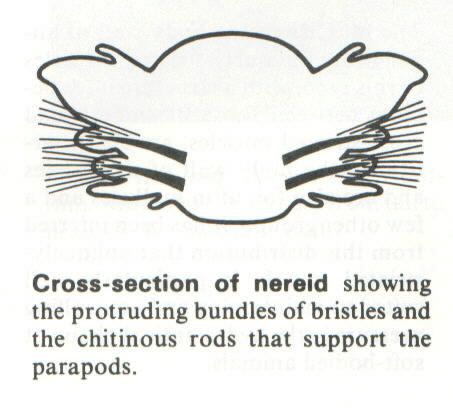 chetae (bristle)
Basic Physiology
Reproduction: sexual and dioecious  (individual sexes) or hermaphroditic, depending on the class
Feeding: range from carnivores, herbivores, scavengers, deposit feeders, and filter feeders
Carnivores can capture prey with strong jaws and quickly drag it back to its burrow
Can use a muscular pharynx = eversible proboscis

Digestion: Coelom with complete gut
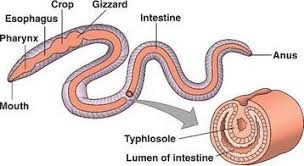 Basic Physiology cont.
Respiration: Some aquatic annelids have thin-walled, feathery gills.
most annelids have no special organs for gas exchange, and respiration occurs directly through the body wall.
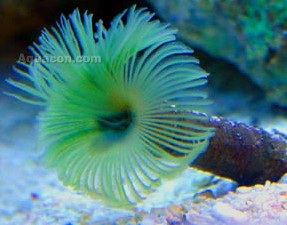 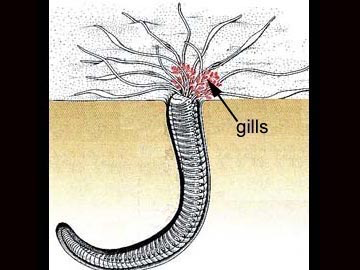 Basic Physiology cont.
Internal Transport/Circulation: closed circulatory system, which means the blood circulates through a closed network of blood vessels
Excretion: nephridia
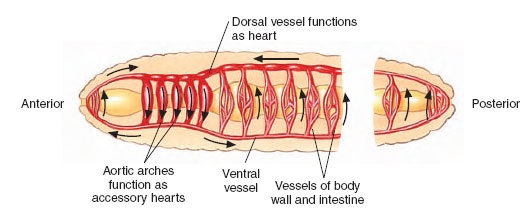 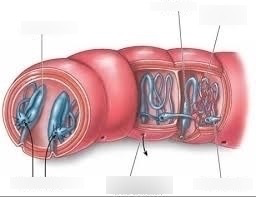 Habitat and Range
They live everywhere! (Of course, when you do your Prezi examples, you will tell us exactly where your species is found...) 
Marine
Freshwater
Terrestrial
With very few defenses, many remain in a burrow or secreted tube
Class Polychaeta: Marine worms
Each body segment has a pair of fleshy protrusions called parapodia that bear many bristles, called chaetae, which are made of chitin.
Some carry venom in the bristles
Bristleworms, calcareous tube worms
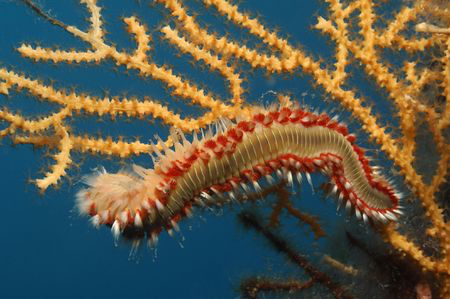 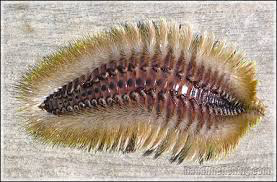 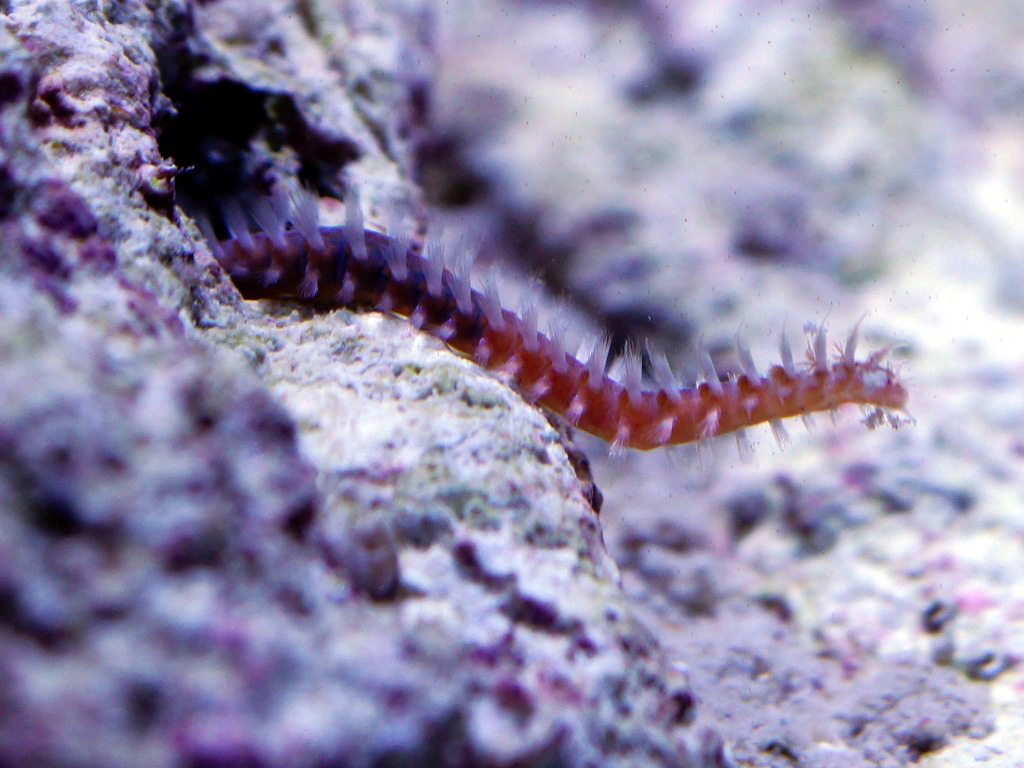 Christmas Tree worms
Calcareous Tube Worm
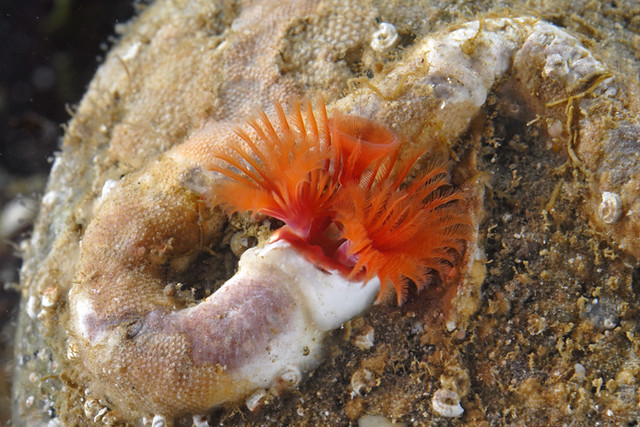 Class/Subclass Oligochaeta
Earthworms 
characterized by having a clitellum - a collar that forms a reproductive cocoon during part of their life cycle
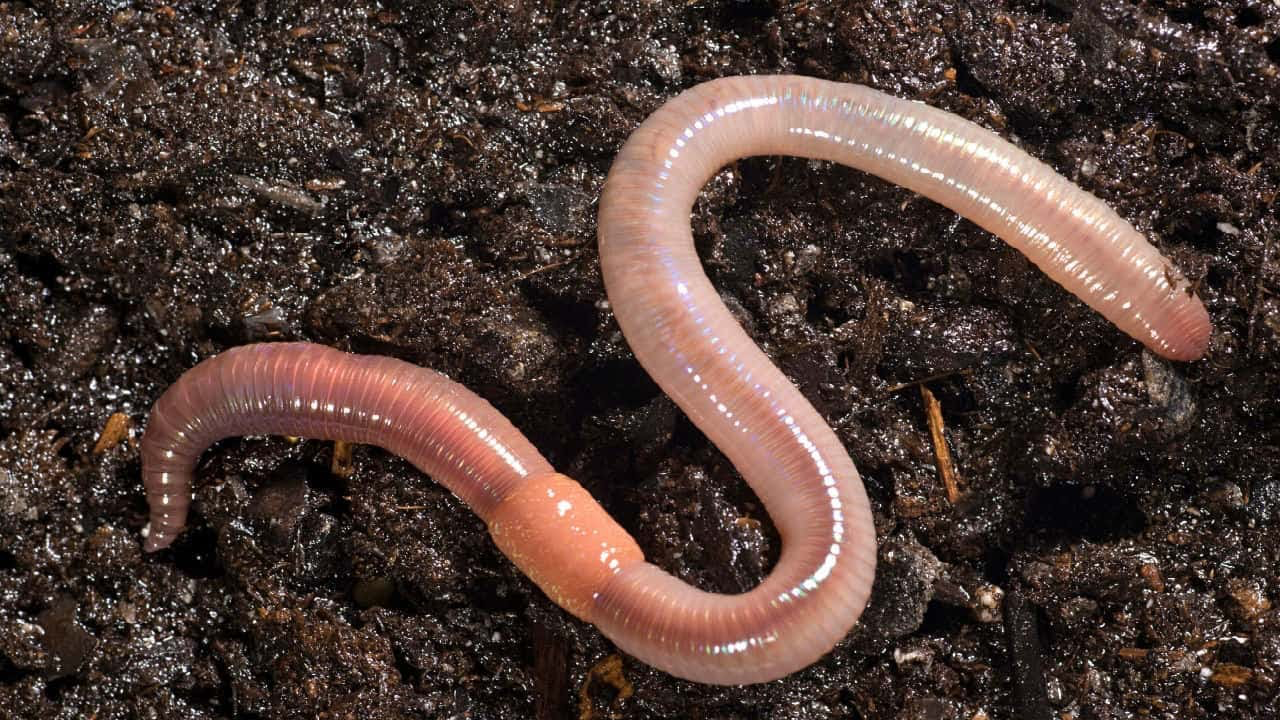 Clitellum
Class/Subclass Hirudinea:
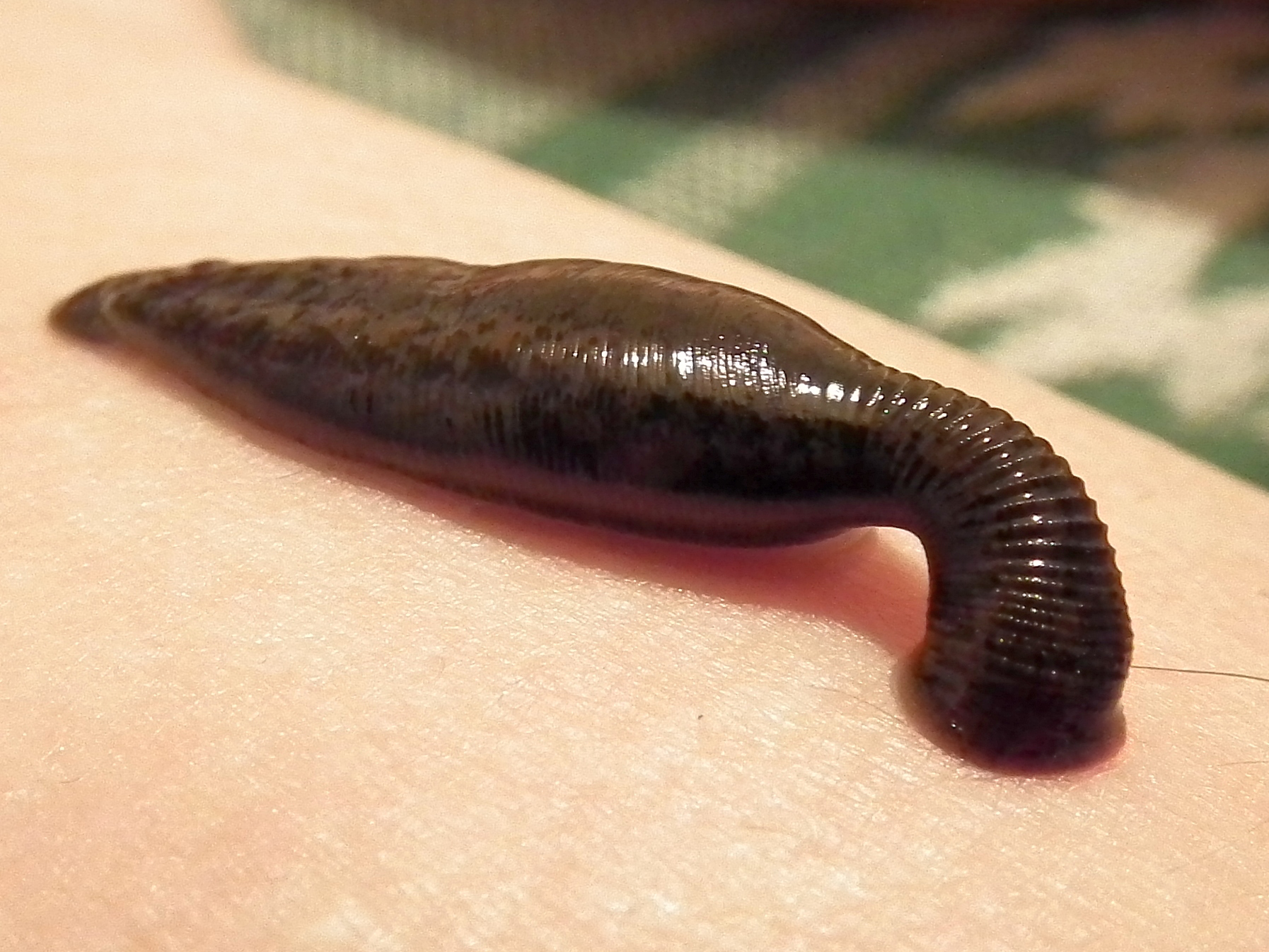 Leeches
Caudal attachment sucker 
External parasites
Mostly freshwater
No chaetae (bristles)
Video: http://viewpure.com/4QJt2BYkdiw?ref=bkmk
Assignment
Reading and questions on Canvas
Annelida prezi will be due next Monday